Å snakke om identitet på et annet språk
Struktur
1. Om kommunikasjon i fremmedspråksklasserommet 
2. Kort diskusjon
3. Riss av et opplegg om bruk av sanger for å snakke om identitet.
4. Gruppeoppgave
«Kommunikasjon»
Når kommuniserer elevene?
Når opplever de å «forstå og bli forstått»?
Faktisk …
Hva skal til for at de ønsker å kommunisere?
Faktisk har noe å si, eller informasjon om de andre de ønsker å få, på målspråket?
Information gap
Fremmedspråksklasserommet
er inautentisk
Hva skal til for å redusere denne inautentisiteten?
Diskusjon
Forsøk 1: «Schlechte deutsche Musik»
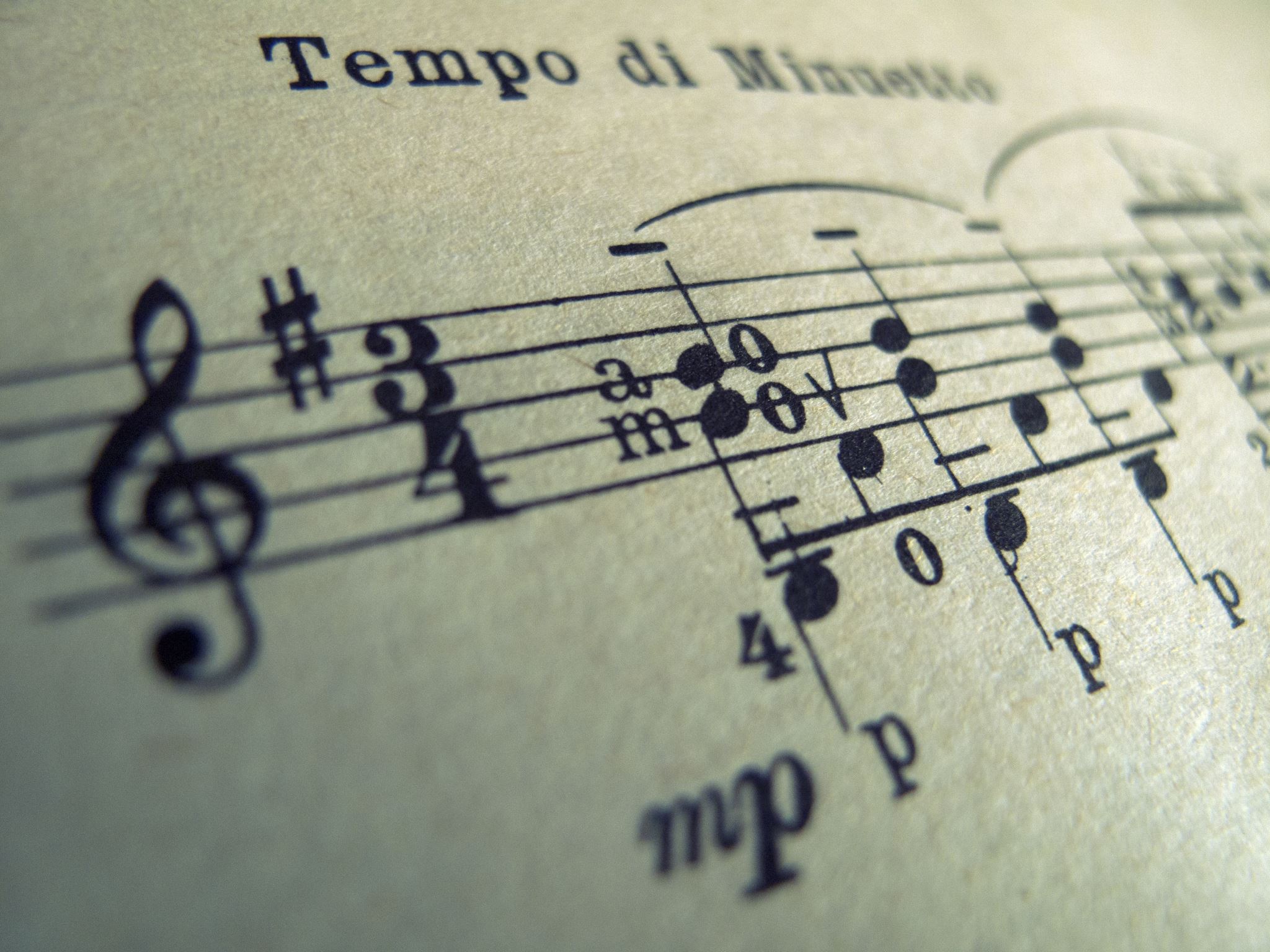 Forsøk 2: Identitet og sanger
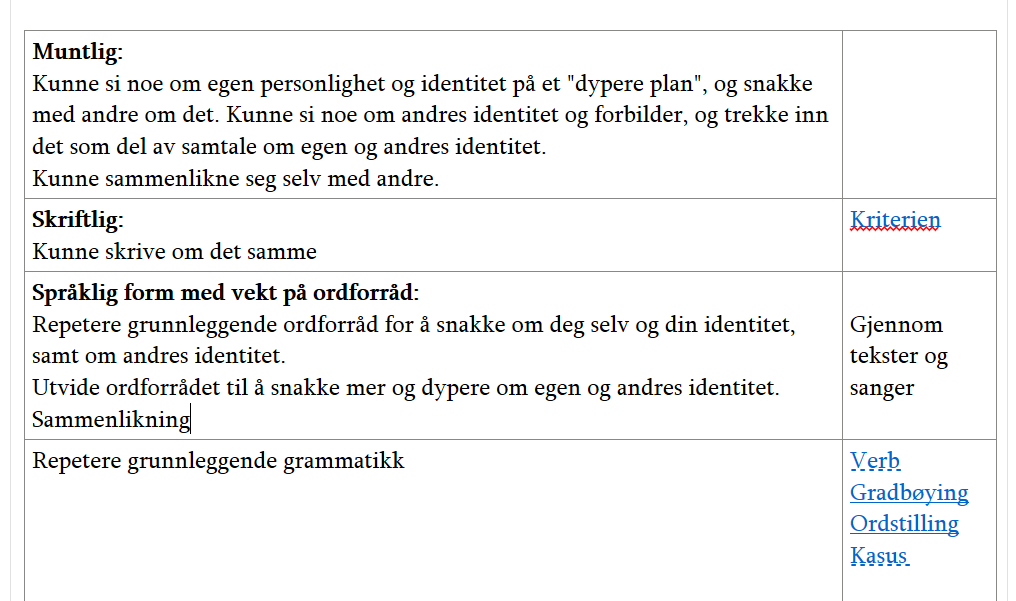 Målet er også
… å skape sammenheng i undervisninga
å bidra til mer bevissthet om ordlæring
å bidra til mer aktiv bruk av ordlæringsstrategier
(kulturkunnskap …)
Gangen (kort)
1. Tekst fra Echt! («test» om ulike personlighetstyper)
Snakke om seg selv
2. Sang 1
Snakke om hovedperson, og sammenlikne med seg selv
3. Tekst fra Disko om personlighet og følelser
4. Sang 2
Snakke om hovedpersonen, og sammenlikne med seg selv og hovedperson i sang 1
5. Sang 3 og personlighetstest
6. Sang 4
7. Samtale og skriveøvelse om personligheter
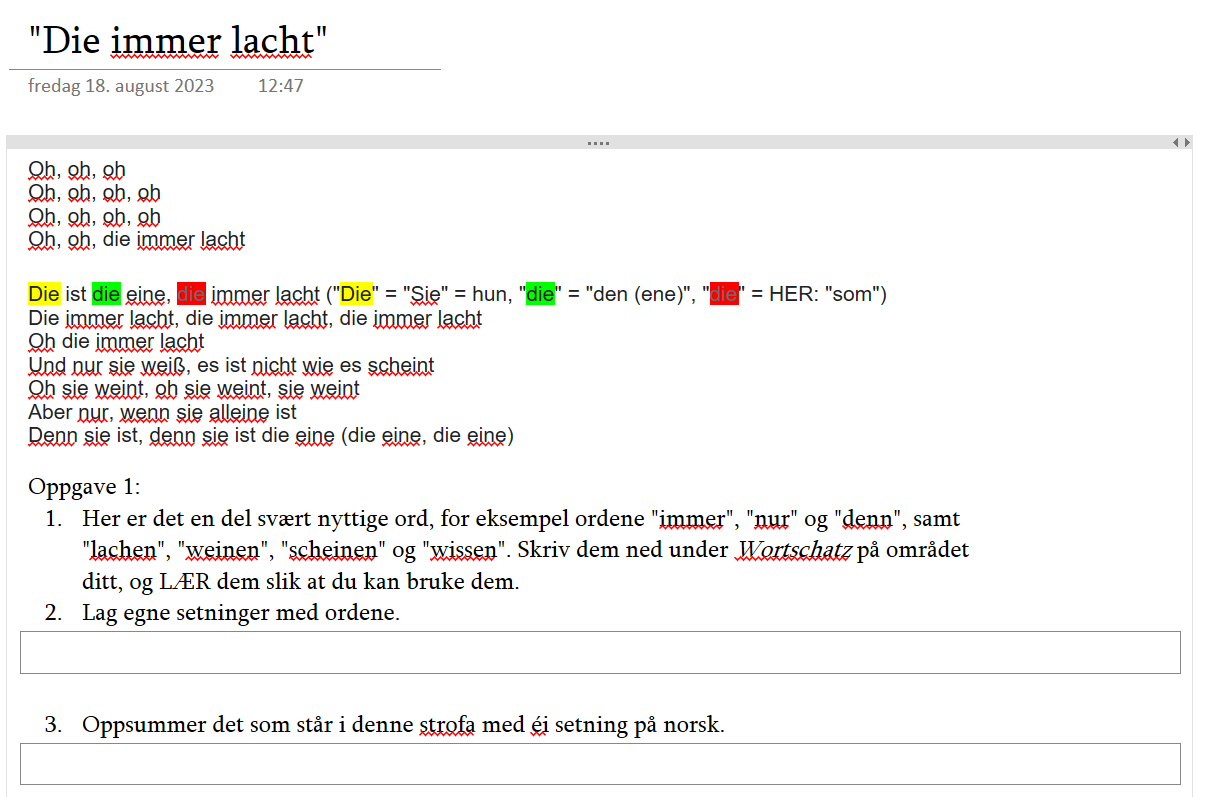 Ordforråd
Samles gradvis opp i løpet av arbeidet.
Jobbes med på ulike måter undervegs (ulike ordlæringsstrategier)
Om identitet
Sangteksten «Die immer lacht», «som alltid ler», handler om ei som ler utad, men føler seg ille til mote inni.
«Komet» handler om en som ikke vil leve halvvegs, men «som en komet som slår ned to ganger»
«Ich bin das Chaos»
«Vincent» (homofil gutt som er redd for å være seg selv)
Personlighetstest
Tekster om ulike menneskers styrker og svakheter, og personligheter
Kommunikasjon
Snakke om seg selv
Sammenlikne med andre i klassen.
Finne mer ut om de andre i klassen. 
Sammenlikne med (de mer ekstreme) personene i tekstene.
Undre seg og tolke (Har han det godt? Er hun egentlig glad? Hvorfor ble denne teksten kontroversiell i Tyskland?)
Mer «virkelig» kommunikasjon?
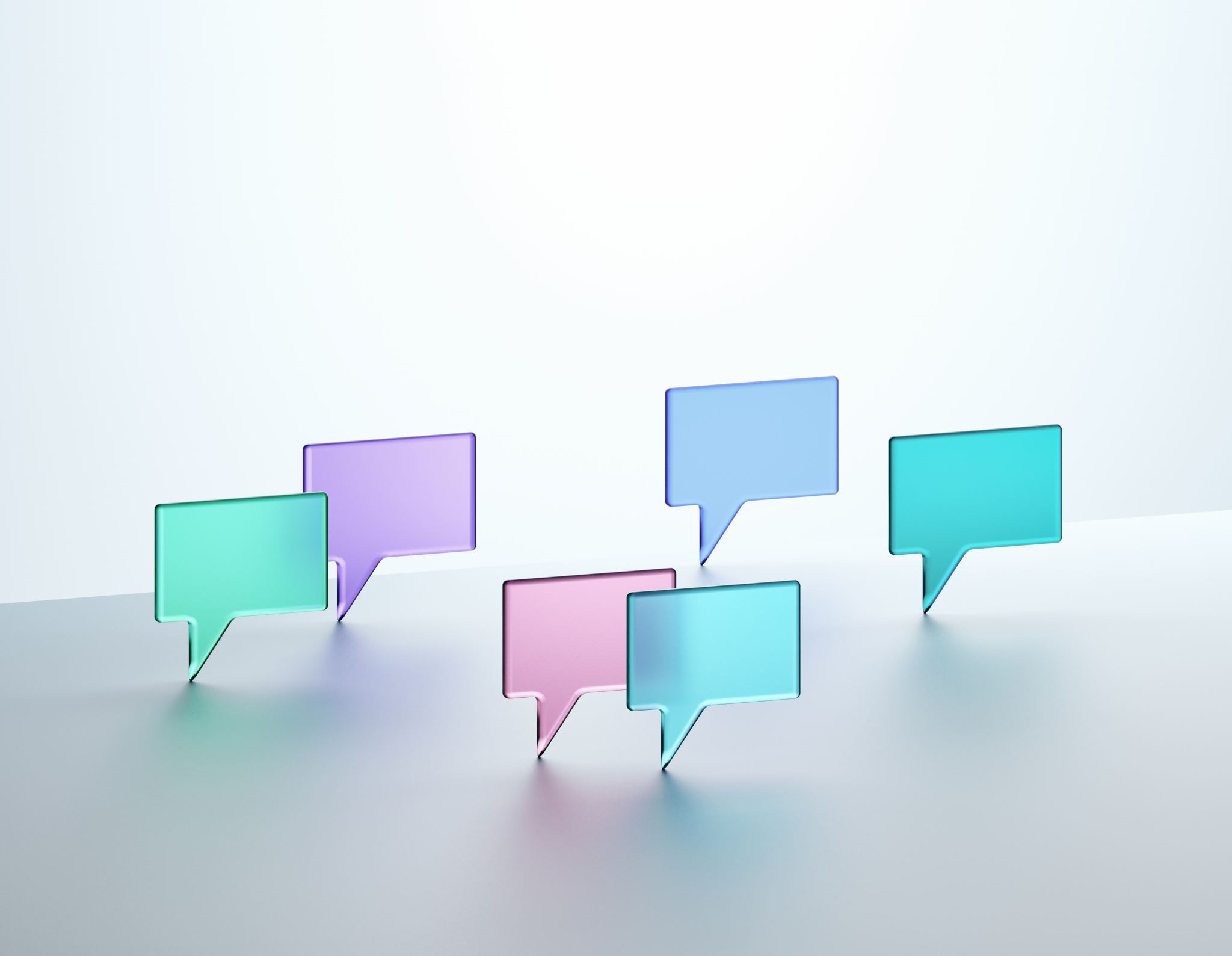 Oppgave
Hvilke sanger eller andre tekster kjenner dere som kan egne seg til å jobbe med dette temaet?
Lag gjerne et tilsvarende opplegg eller finn andre måter å snakke om identitet på i deres språk.